Classes, Objects, and Methods
CS 5010 Program Design Paradigms
"Bootcamp"
Lesson 10.1
© Mitchell Wand, 2012-2014
This work is licensed under a Creative Commons Attribution-NonCommercial 4.0 International License.
1
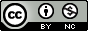 Module Introduction
In this module, we will see how classes, objects, and interfaces fit into our account of information analysis and data design
We'll see how the functional and the object-oriented models are related
We'll learn how to apply the design recipe in an object-oriented setting.
2
Module 10
Data Representations
Design Strategies
Basics
Function Composition
Generalization
Mixed Data
Over Constants
Structural Decomposition
Recursive Data
Over Expressions
Generalization
Functional Data
Over Contexts
General Recursion
Objects & Classes
Over Data Representations
Stateful Objects
Communication via State
Over Method Implementations
3
Goals of this lesson
Learn the basics about classes, objects, fields, and methods.
Learn how these ideas are expressed in the Racket object system
4
What is an object?
An object is another way of representing compound data, like a struct.  
Like a struct, it has fields.
It has one built-in field, called this, which always refers to this object
Here are pictures of two simple objects:
x = 10
y = 20
r = 10
this =
h = 30
w = 15
color = "blue"
this =
We assume that you've seen some kind of object-oriented programming before, so we're just reviewing vocabulary here.

If you've really never used OOP before, go do some outside reading before continuing.
5
How do you compute with an object?
Every object comes equipped with a set of procedures, called methods.
Each method has a name.
To invoke a method of an object, we send the object a message.
For example, to invoke the area method of an object obj1, we write
(send obj1 area)
6
Classes
Every object has a class.
The class specifies the fields of the object.
so it's like a define-struct.
The class contains the methods of that object.
In a typical design, we are likely to have many objects of the same class.
To create an object, we say
(new C)
where C is the name of the new object's class.
You say more than this, but this is good enough right now.
7
Every object knows its class (1)
x = 10
y = 20
r = 10
(class* object% () 
 (init-field x y r)
 (define/public (foo) (+ x y))
 (define/public (bar n) (+ r n))
 ...)
x = 15
y = 35
r = 5
Here are two objects of the same class.  
In the class definition, the init-field declaration specifies that each object of this class has 3 fields, named x, y, and r.
The class definition also defines two methods, named foo and bar, that are applicable to any object of this class.
These objects also have a this field, but we don't show it unless we need to.
8
Every object knows its class (2)
x = 10
y = 20
r = 10
(class* object% () 
 (init-field x y r)
 (define/public (foo) (+ x y))
 (define/public (bar n) (+ r n))
 ...)
x = 15
y = 35
r = 5
obj1
The variables in the method declarations refer to the fields in the object.  So:

(send obj1 foo) returns 30
(send obj2 foo) returns 50
obj2
9
Every object knows its class (3)
x = 10
y = 20
r = 10
(class* object% () 
 (init-field x y r)
 (define/public (foo) (+ x y))
 (define/public (bar n) (+ r n))
 ...)
x = 15
y = 35
r = 5
obj1
Methods can also take arguments, just like functions.  So

(send obj1 bar 8) returns 18
(send obj2 bar 8) returns 13
obj2
10
Every object knows its class (4)
x = 10
y = 20
r = 10
this =
(class* object% () 
 (init-field x y r)
 (define/public (foo) (+ x y))
 (define/public (bar n) (+ r n))
 (define/public (baz n) (+ (send this foo)
                           n)))
 ...)
x = 15
y = 35
r = 5
this =
obj1
Methods are just Racket functions, so they can do anything a Racket function can do, including send messages to objects.

(send obj1 baz 20) returns (+ 30 20) = 50
(send obj2 baz 20) returns (+ 50 20) = 70
obj2
11
Every object knows its class (5)
x = 10
y = 20
r = 10
this =
(class* object% () 
 (init-field x y r)
 (define/public (foo) (+ x y))
 (define/public (bar n) (+ r n))
 (define/public (baz n) (+ (send this foo)
                           n)))
 ...)
x = 15
y = 35
r = 5
this =
x = 15
y = 35
r = 5
this =
obj1
Here's another object, obj3, of a different class (observe that  the bar method is different).  If we send a message to obj3, then obj3's methods will be invoked.
obj2
(class* object% () 
 (init-field x y r)
 (define/public (foo) (+ x y))
 (define/public (bar n) (- r n))
 (define/public (baz n) 
   (+ (send this foo) n)))
 ...)
obj3
12
Every object knows its class (6)
x = 10
y = 20
r = 10
this =
(class* object% () 
 (init-field x y r)
 (define/public (foo) (+ x y))
 (define/public (bar n) (+ r n))
 (define/public (baz n) (+ (send this foo)
                           n)))
 ...)
x = 15
y = 35
r = 5
this =
x = 15
y = 35
r = 5
this =
obj1
So
(send obj2 bar 8) 
= (+ 5 8) 
= 13
(send obj3 bar 8)
= (- 5 8)
= -3
obj2
(class* object% () 
 (init-field x y r)
 (define/public (foo) (+ x y))
 (define/public (bar n) (- r n))
 (define/public (baz n) 
   (+ (send this foo) n)))
 ...)
obj3
13
Using The Racket Class System
We will use full Racket (yay!)
Write 
	#lang racket
   at the beginning of each file
And set the Language level to "Determine Language from Source"
14
First demonstration system: space-invaders.rkt
A simple animated system using the universe module and the Racket object system
Specifications:
We have classes for
worlds
bombs
helicopters
15
Game Description
When the system starts, the world contains just a helicopter
the helicopter rises at a constant rate
Press space to drop a new bomb
Bombs fall at a constant rate
Bombs are draggable
16
Goal
We'll walk through the code of this system to illustrate the Racket object system.
17
Demonstration: space-invaders.rkt
Demonstration and code walkthrough 10-1-space-invaders.rkt
Demonstration: http://youtu.be/hbcPu5B8q40 (0:48)
Walkthrough:
Part 1: http://youtu.be/Pbc0ruZb33U (7:09)
Part 2: http://youtu.be/HSZGSj04Ll0 (7:03)
As with other videos, these videos were recorded earlier, and may not represent our best current practice.  In particular, they use Number instead of Integer.
18
Lesson Summary
We’ve learned the basics about classes, objects, fields, and methods.
We’ve seen how these ideas are expressed in the Racket object system
19
Next Steps
Study the file 10-1-space-invaders.rkt in the Examples folder
Do the Guided Practices
If you have questions about this lesson, ask them on the Discussion Board
Go on to the next lesson
20